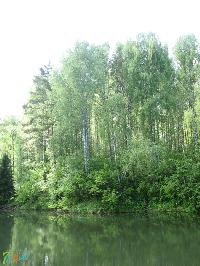 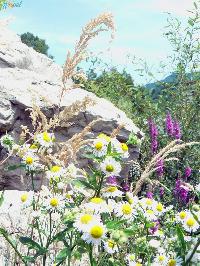 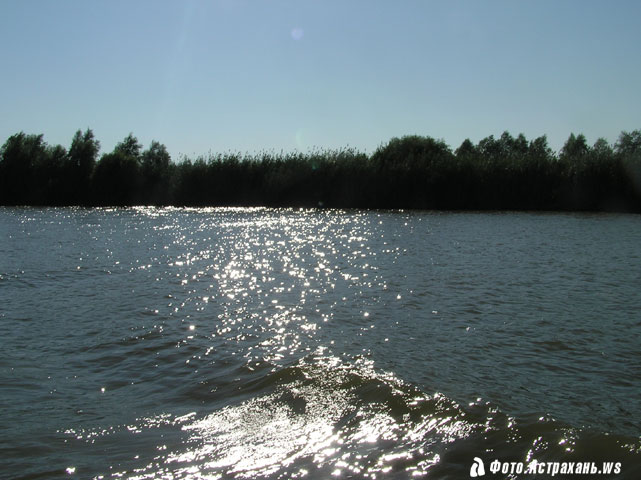 Россия, Русь, Родина, родимый край, родная сторона, отчий дом – самые дорогие слова для русского человека.
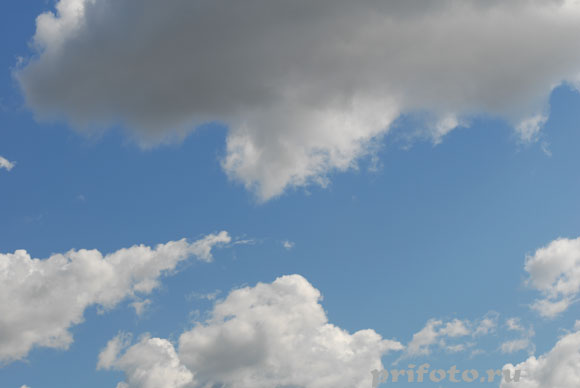 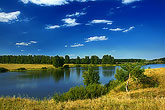 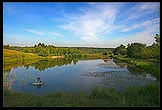 Русь – «голубоглазая»
и «златая»,
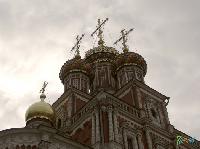 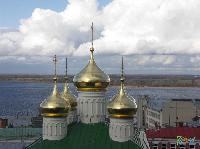 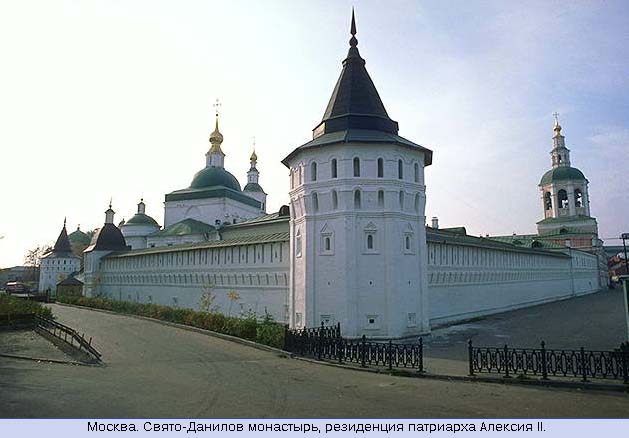 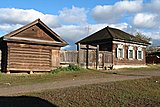 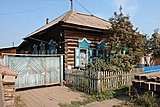 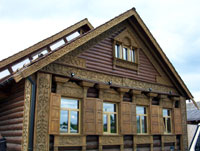 «деревянная»
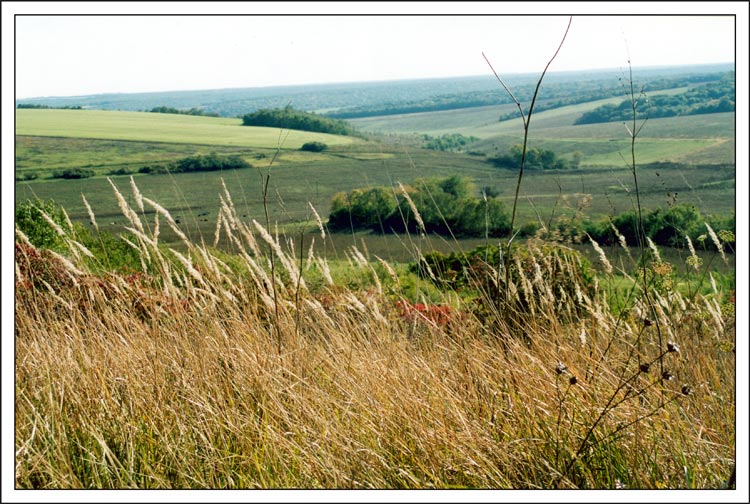 и «полевая»,
задремавшая
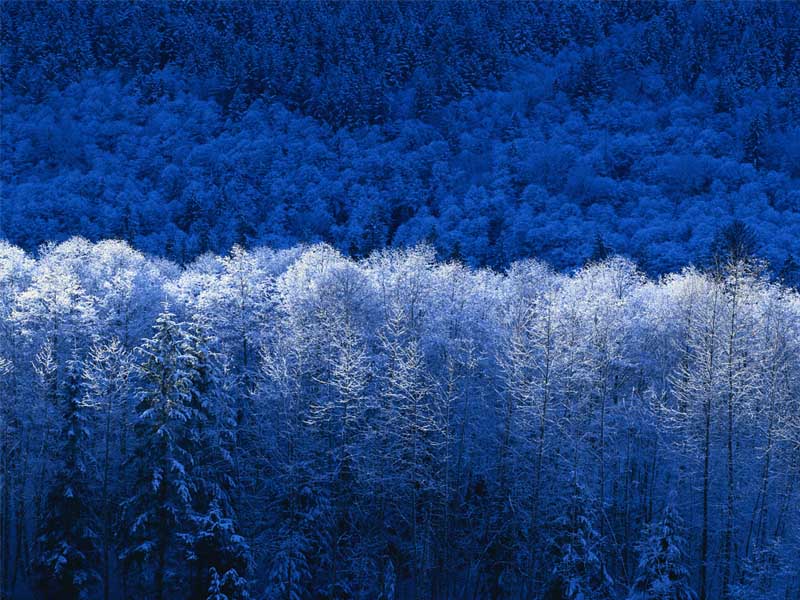 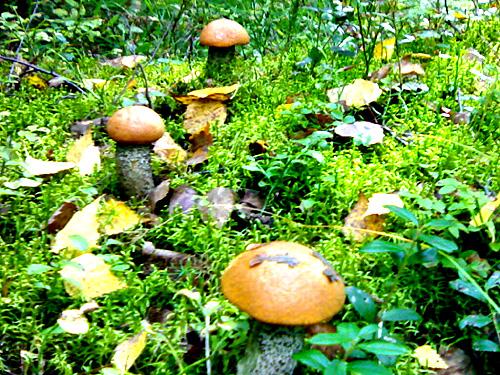 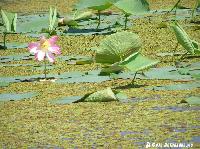 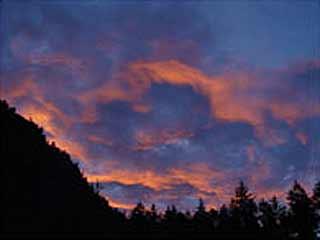 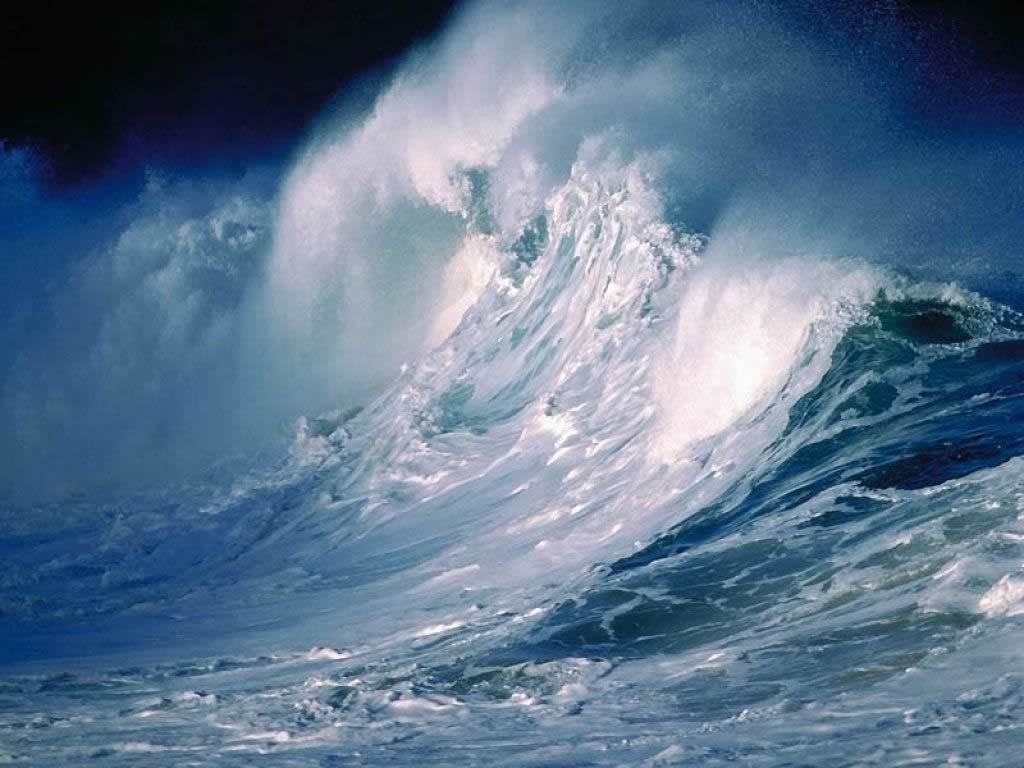 буйственная
Это «край дождей и непогоды»
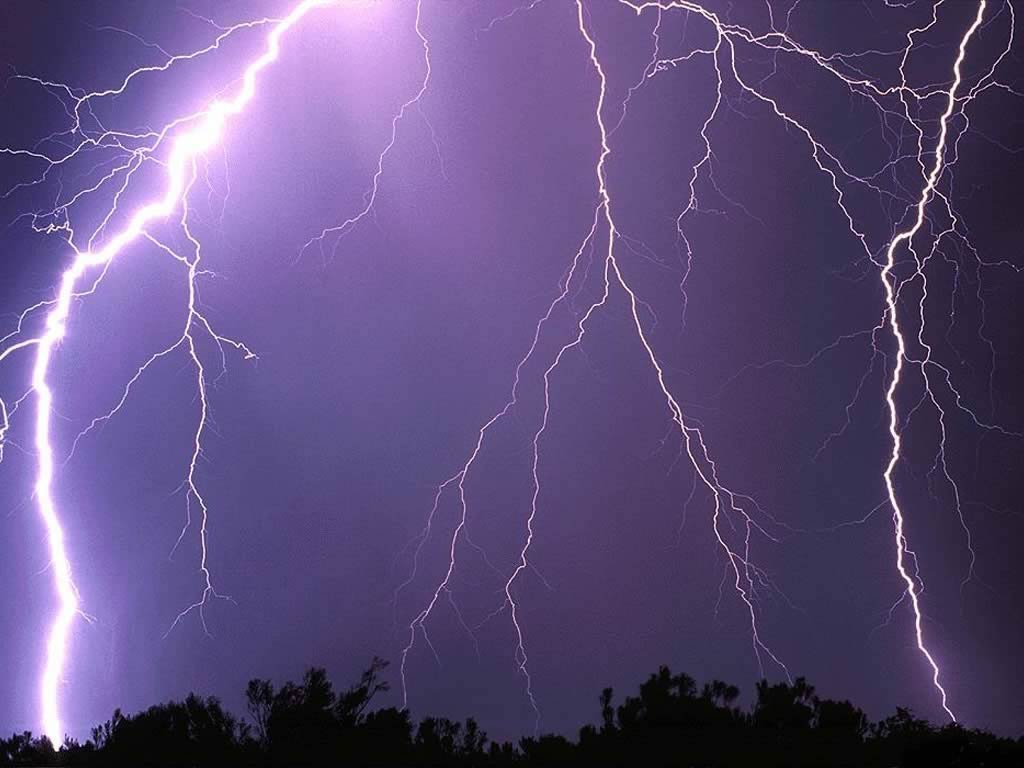 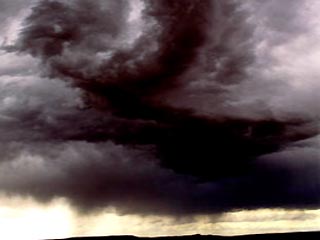 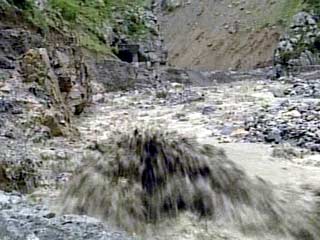 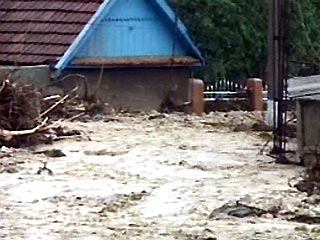 и край «разливов грозных тихих вешних сил».
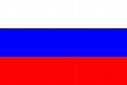 «Мы – русичи,                 мы – россияне».
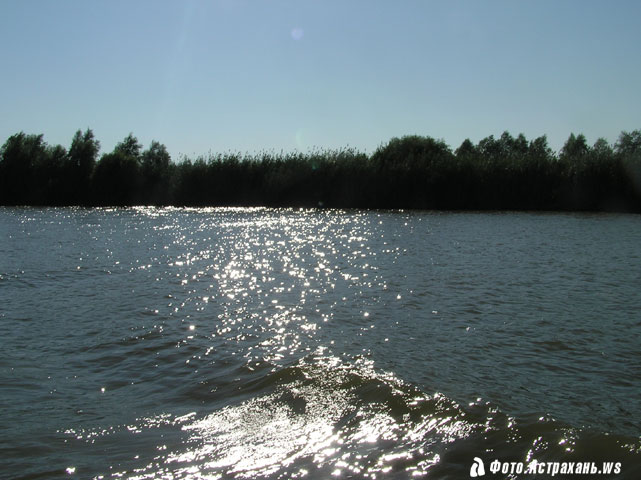 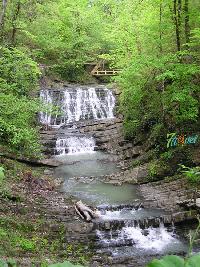 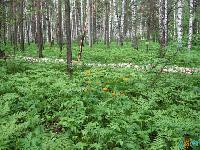 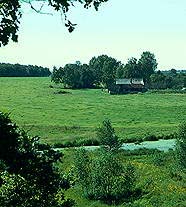 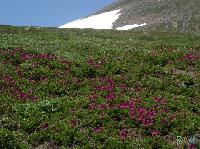 ВЕЛИКАЯ ОТЕЧЕСТВЕННАЯ ВОЙНА
1941 - 1945
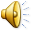 «СЕГОДНЯ, 22 ИЮНЯ 1941 ГОДА В 4 ЧАСА УТРА …»
Вычислите:     5,03∙10
Округлите до десятых:        15,876 
Вычислите:        + 2,7  

Выполните действие:                                 

Что больше?        или
с
о
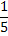 р
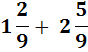 а
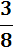 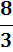 Б
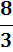 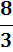 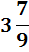 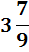 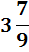 Задание 1
Уже в первые дни немецкая авиация разбомбила    66   аэродромов и уничтожила на земле и на воздух 1200 советских самолетов

Аэродромов     1,25• 8:0,25+2,6 • 10

Самолетов    (600 • 0,15+60) • 80 •0,1
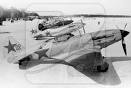 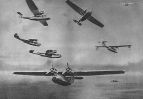 Барбаросса
Задача
Во время боя командир отправил 0,4 всех своих солдат на переднюю линию боя, а остальных солдат разделил на два отряда для обороны левого и правого флангов. На левом фланге отряда было в 5 раз больше солдат, чем на правом. Сколько солдат было на правом и сколько на левом фланге, если всего у командира в подчинении было 800 солдат?
дней длилась Великая Отечественная война. Было разрушено и сожжено  1710 городов и посёлков, свыше 70  тысяч сёл и деревень нашей Родины, оставлено без крова 25 миллионов человек. Около 26,5 миллионов жизней советских людей унесла война…
      Было разрушено 84 тыс. школ, 334 высших учебных заведений, 32000  фабрик и заводов, 98000 колхозов, музеев, клубов, институтов, школ и других организаций культуры около 127 тысяч.
      Дороги, пройденные солдатом измеряются тысячами километров…От Бреста до Москвы – 1000 км, от Москвы до Берлина – 1600 км. Если за каждого погибшего во второй мировой войне объявить минуту молчания, мир молчал бы 50    лет.
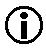 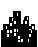 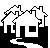 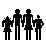 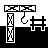 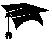 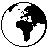 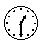 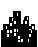 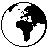 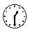 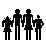 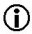 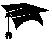 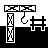 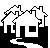 9 МАЯ – ДЕНЬ ПОБЕДЫ